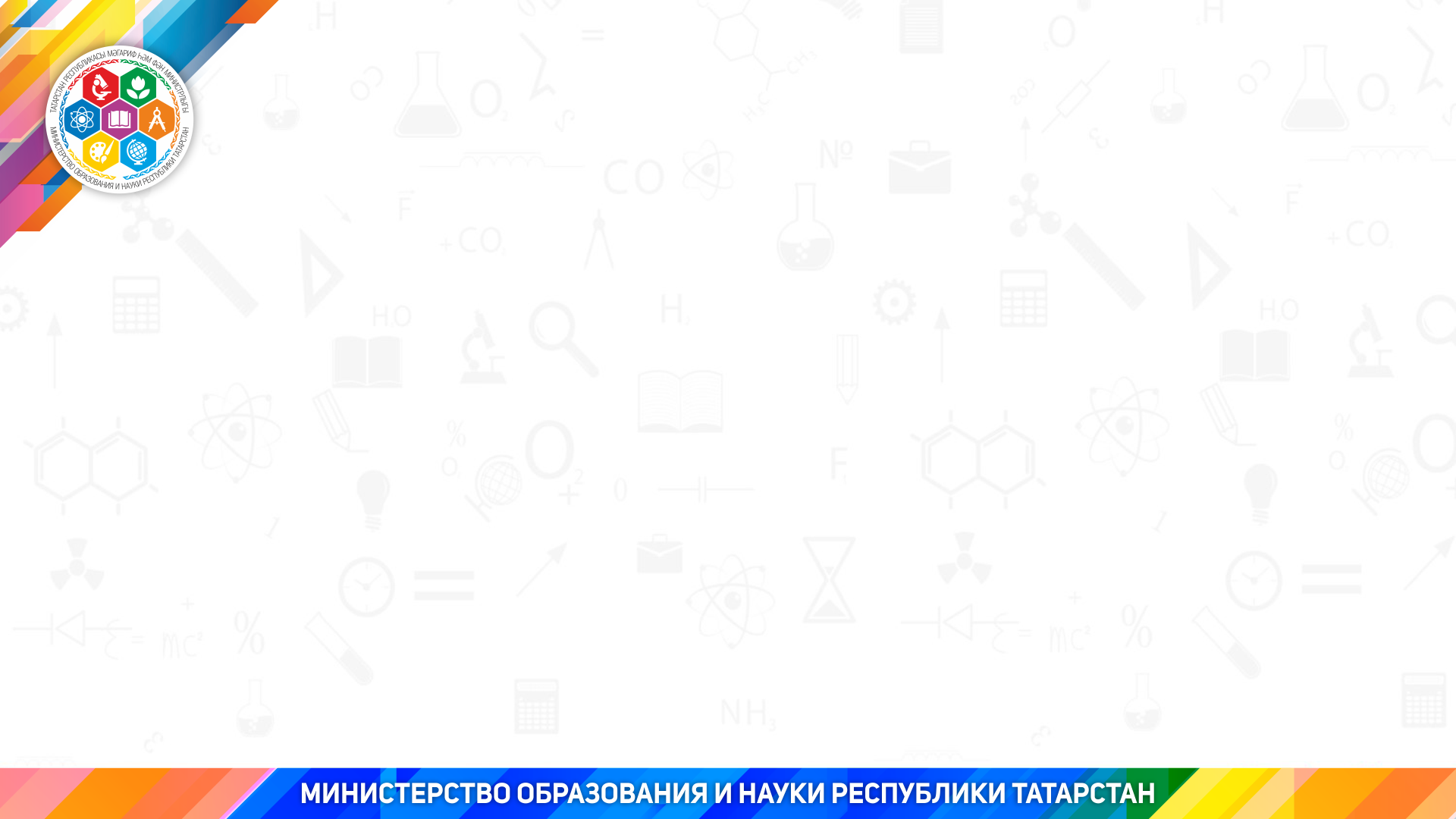 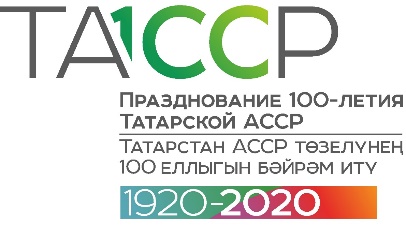 Организация летней оздоровительной кампании 2019 г.
А.М. Асадуллина,
Заместитель министра образования и науки Республики Татарстан
[Speaker Notes: формирование в средствах массовой информации нового имиджа дополнительного образования, соответствующего ценностному статусу дополнительного образования в современном информационном гражданском обществе.]
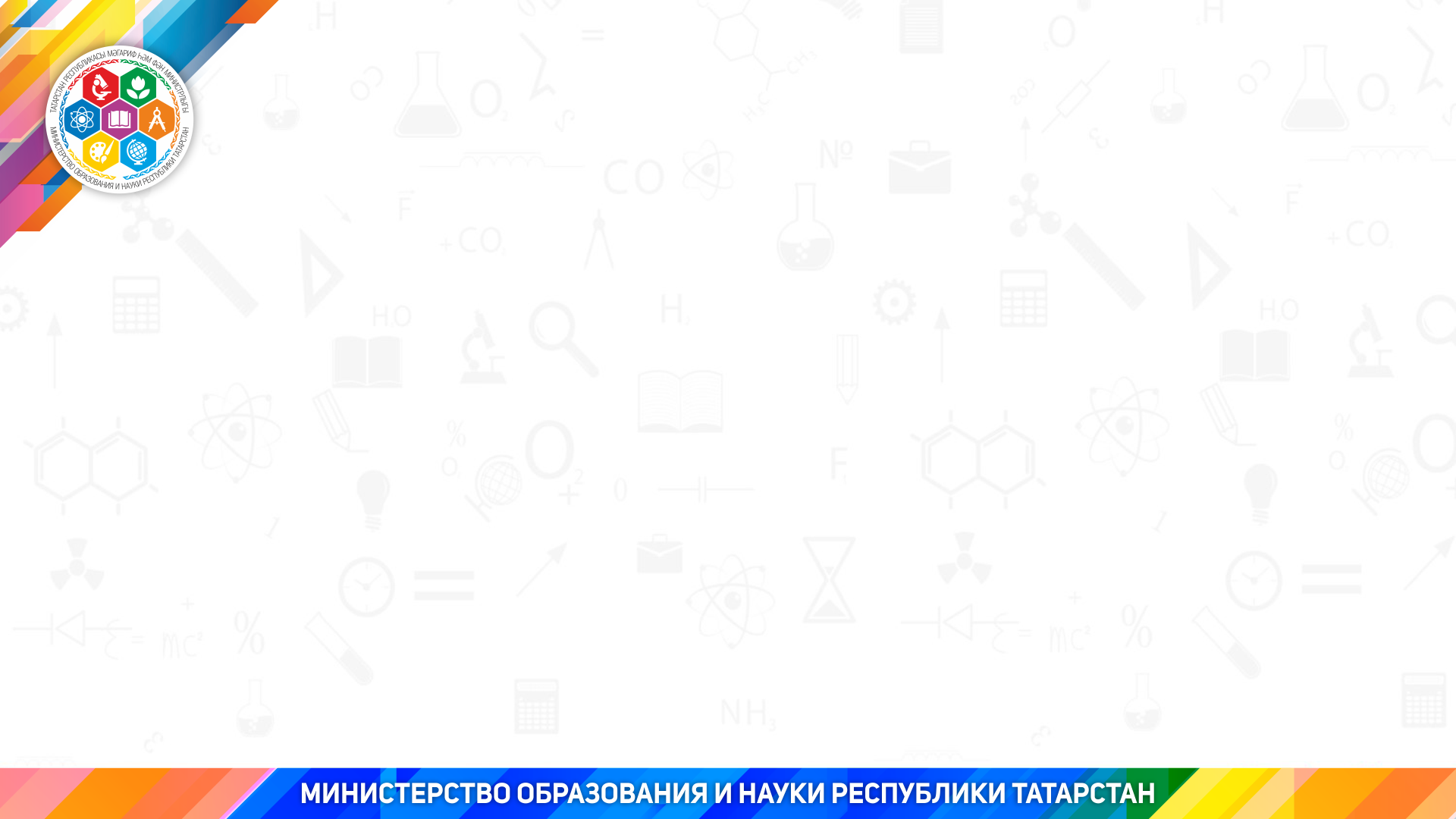 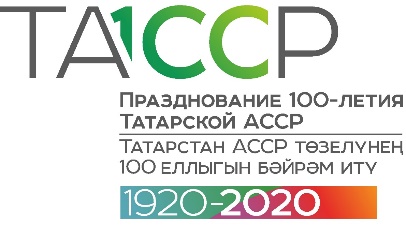 МОиН РТ координирует отдых 105 041 ребенка
10 486  детей отдохнут в ДОЛ РТ 
1891 ребенок, находящийся в трудной жизненной ситуации 
8595 одаренных и социально активных детей
400 детей отдохнут в ДОЛ Черноморского побережья 
82 255  детей и подростков отдохнут в пришкольных лагерях  МР РТ (57075 детей в летний период)
12000 подростков - в лагерях труда и отдыха
[Speaker Notes: формирование в средствах массовой информации нового имиджа дополнительного образования, соответствующего ценностному статусу дополнительного образования в современном информационном гражданском обществе.]
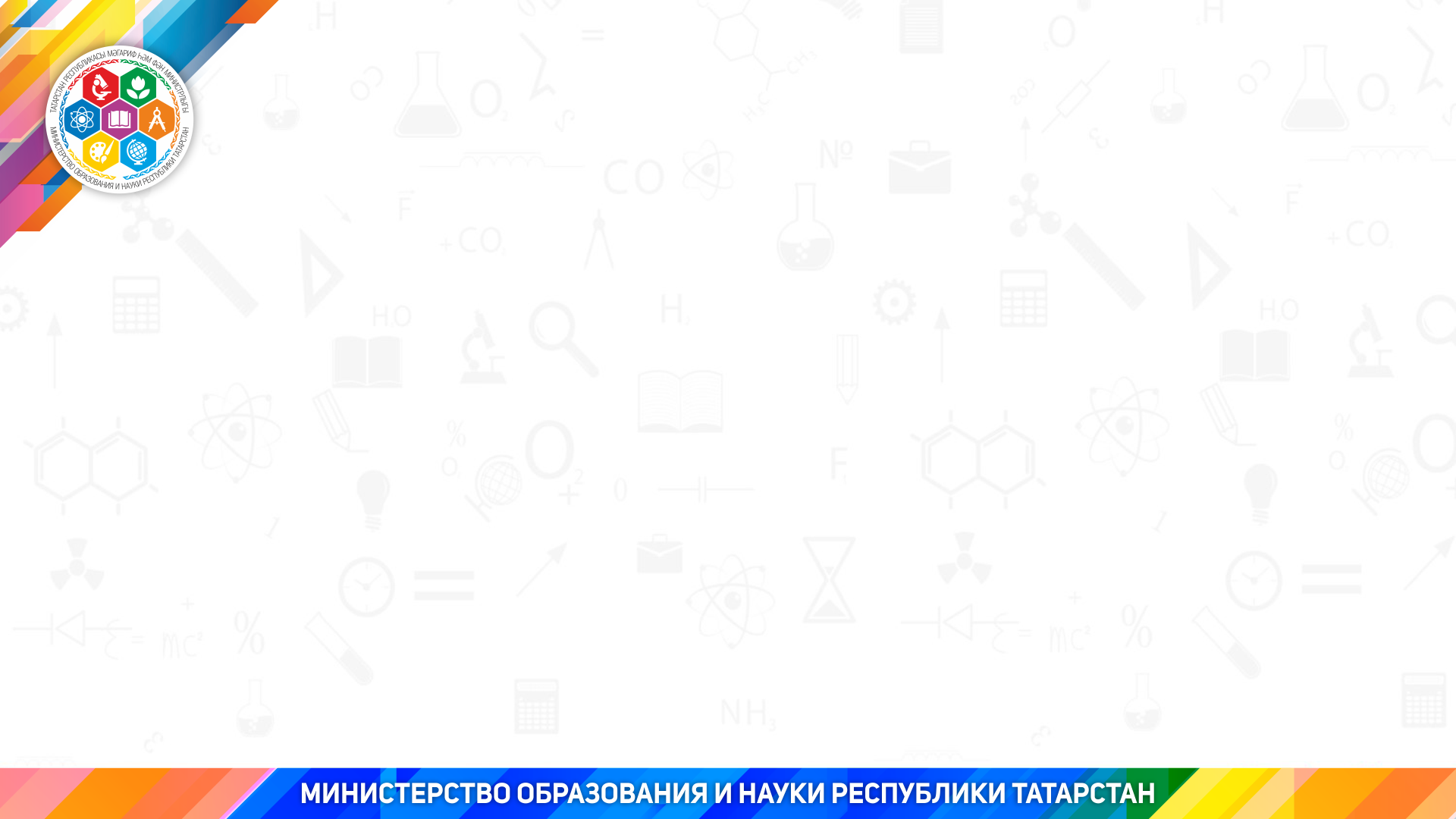 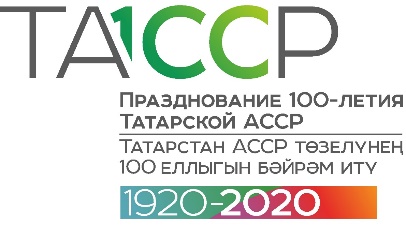 В 2019 году МОиН РТ 
планирует оздоровить следующие категории детей:
Дети, находящиеся в ТЖС:
– дети-сироты, воспитанники  детских домов
– дети-сироты, воспитанники  коррекционных школ-интернатов 
– дети-сироты из приемных семей (детско-родительская смена)
– дети с ОВЗ (инвалиды по слуху и с задержкой интеллекта) 
 Одаренные дети, участники республиканских и всероссийских предметных олимпиад и конкурсов
Творческие и социально активные дети, лидеры Российского движения школьников, ученического и студенческого самоуправления, военно-патриотического движения «ЮНАРМИЯ»
Кадеты, воспитанники кадетских корпусов
[Speaker Notes: формирование в средствах массовой информации нового имиджа дополнительного образования, соответствующего ценностному статусу дополнительного образования в современном информационном гражданском обществе.]
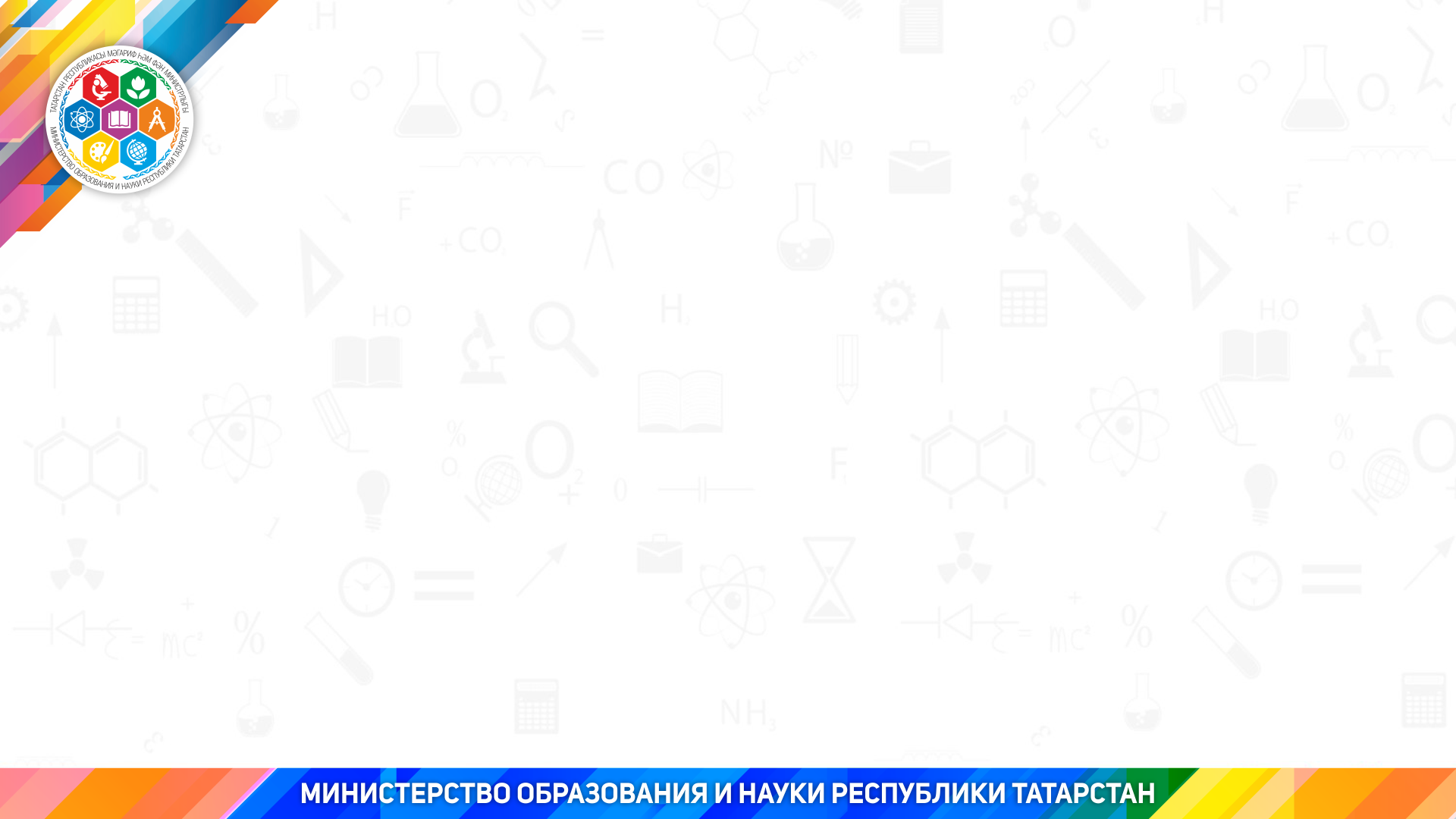 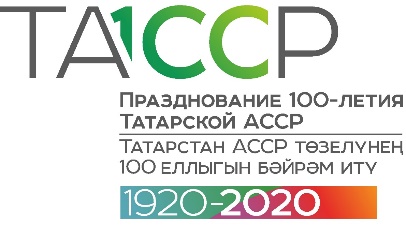 В ДОЛ РТ отдохнет 
8595 одаренных и социально активных детей
       по 51 профильной программе  дополнительного образования детей
Направленности программ:
  5 – социально-педагогических 
  8 – языковых, национально-культурных 
27 – образовательных, в т.ч.:
 8 – совместно с ВУЗами 
  6 – дополнительного образования по направленностям:
 техническая, по робототехнике, туристско-краеведческая, художественная, творческие
  5 – лидерских, РДШ и ЮНАРМИЯ
[Speaker Notes: формирование в средствах массовой информации нового имиджа дополнительного образования, соответствующего ценностному статусу дополнительного образования в современном информационном гражданском обществе.]
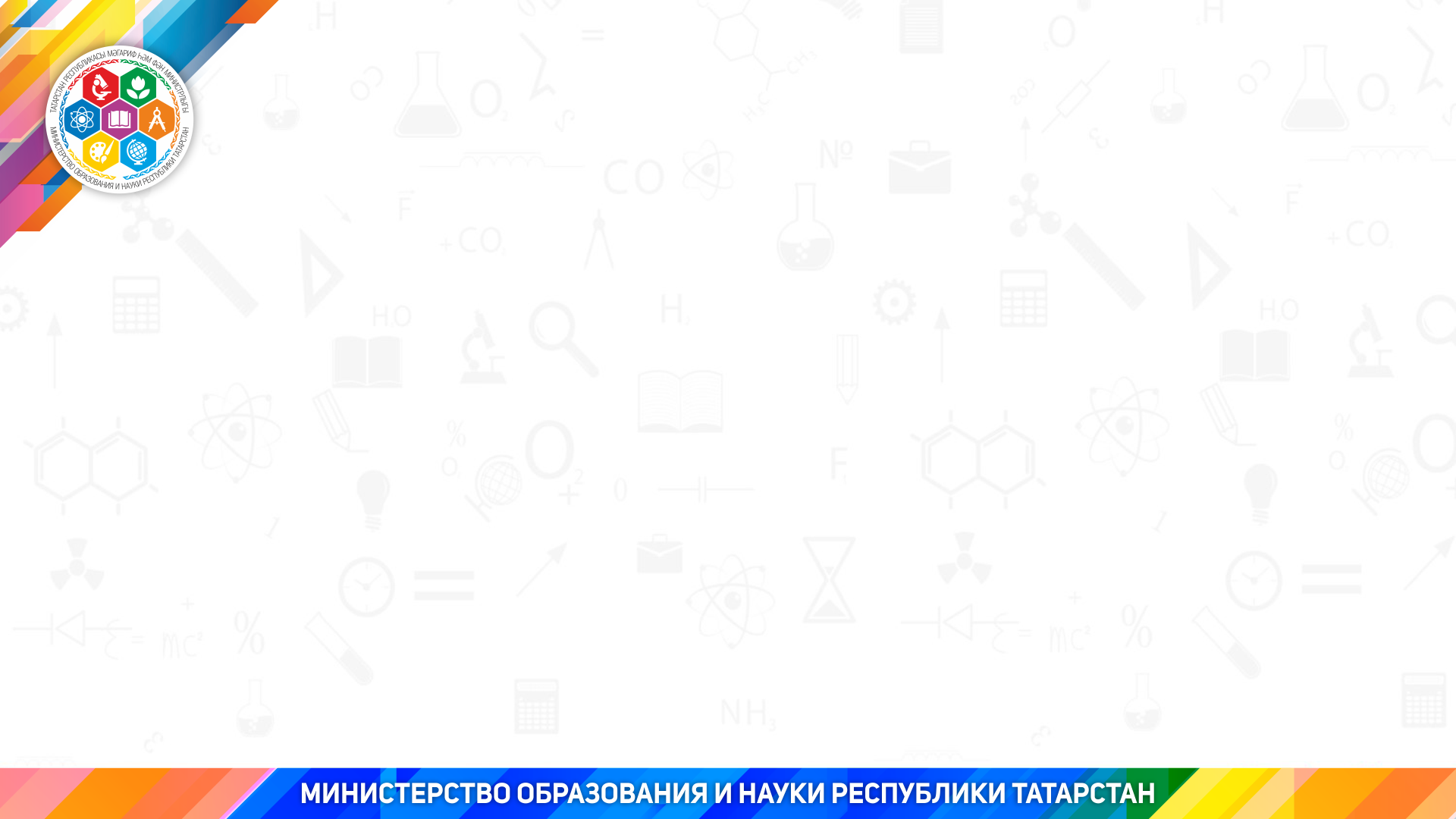 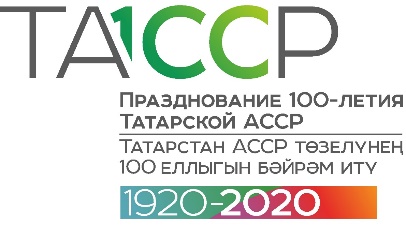 8 программ реализуется совместно с ВУЗами Республики Татарстан для 730 одаренных детей:
- КНИТУ им. А.Н.Туполева 
- КНИТУ 
- К(П)ФУ 
- Елабужский институт К(П)ФУ 
- АНО ВО «Университет «Иннополис»
[Speaker Notes: формирование в средствах массовой информации нового имиджа дополнительного образования, соответствующего ценностному статусу дополнительного образования в современном информационном гражданском обществе.]
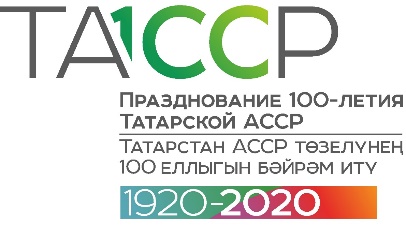 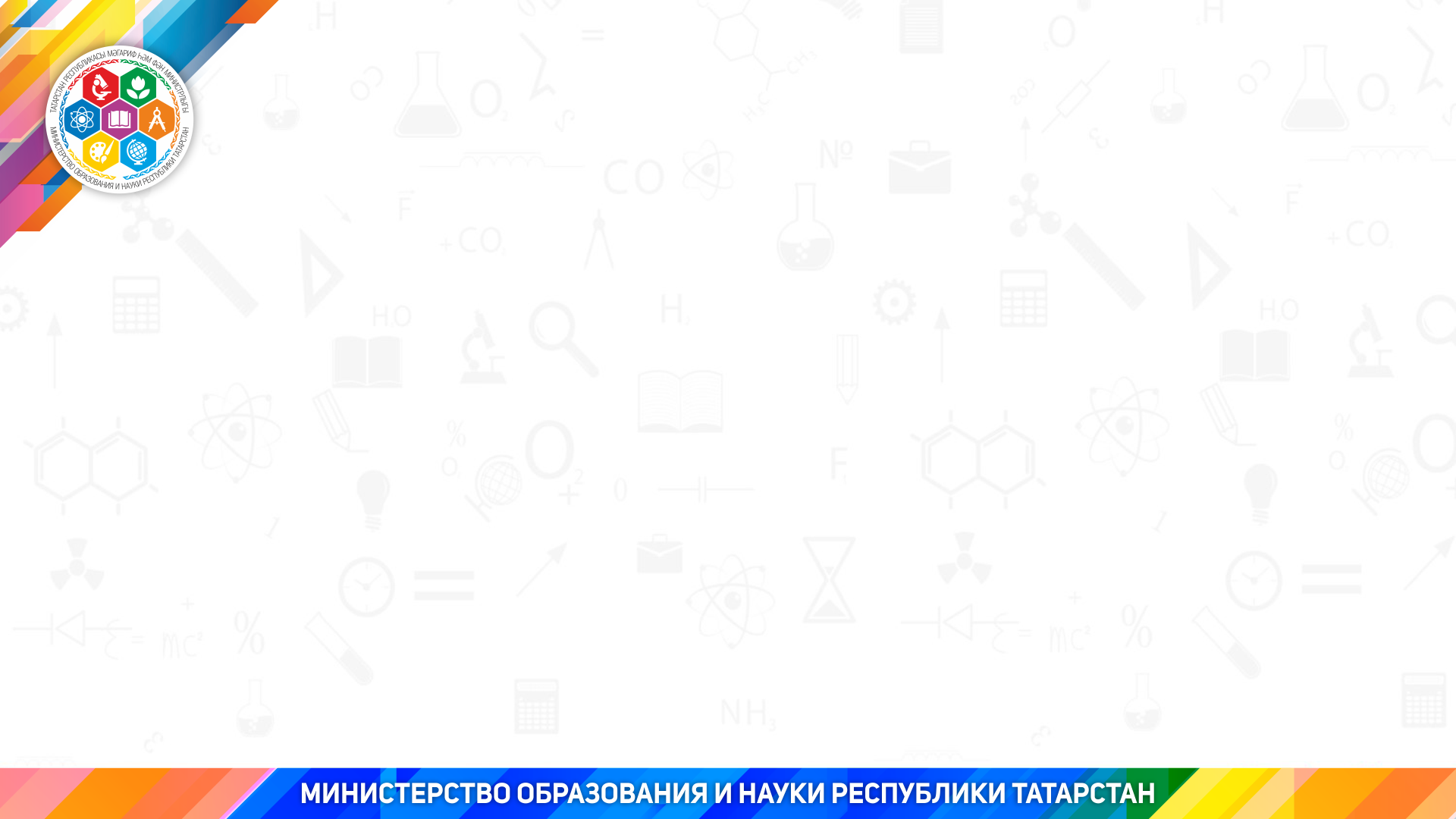 В 2019 году в Республике Татарстан 
планируется работа 1024 пришкольных лагерей, 
в которых отдохнут 69075 детей и подростков
57075  детей отдохнут в  945 лагерях дневного пребывания 
12000  подростков отдохнут в 659 лагерях труда и отдыха
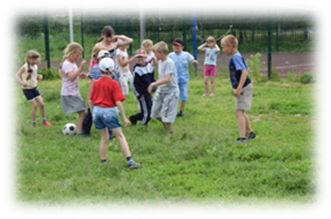 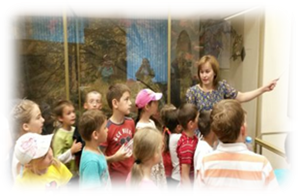 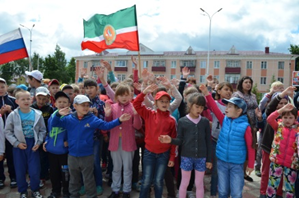 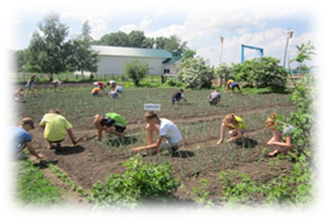 [Speaker Notes: формирование в средствах массовой информации нового имиджа дополнительного образования, соответствующего ценностному статусу дополнительного образования в современном информационном гражданском обществе.]
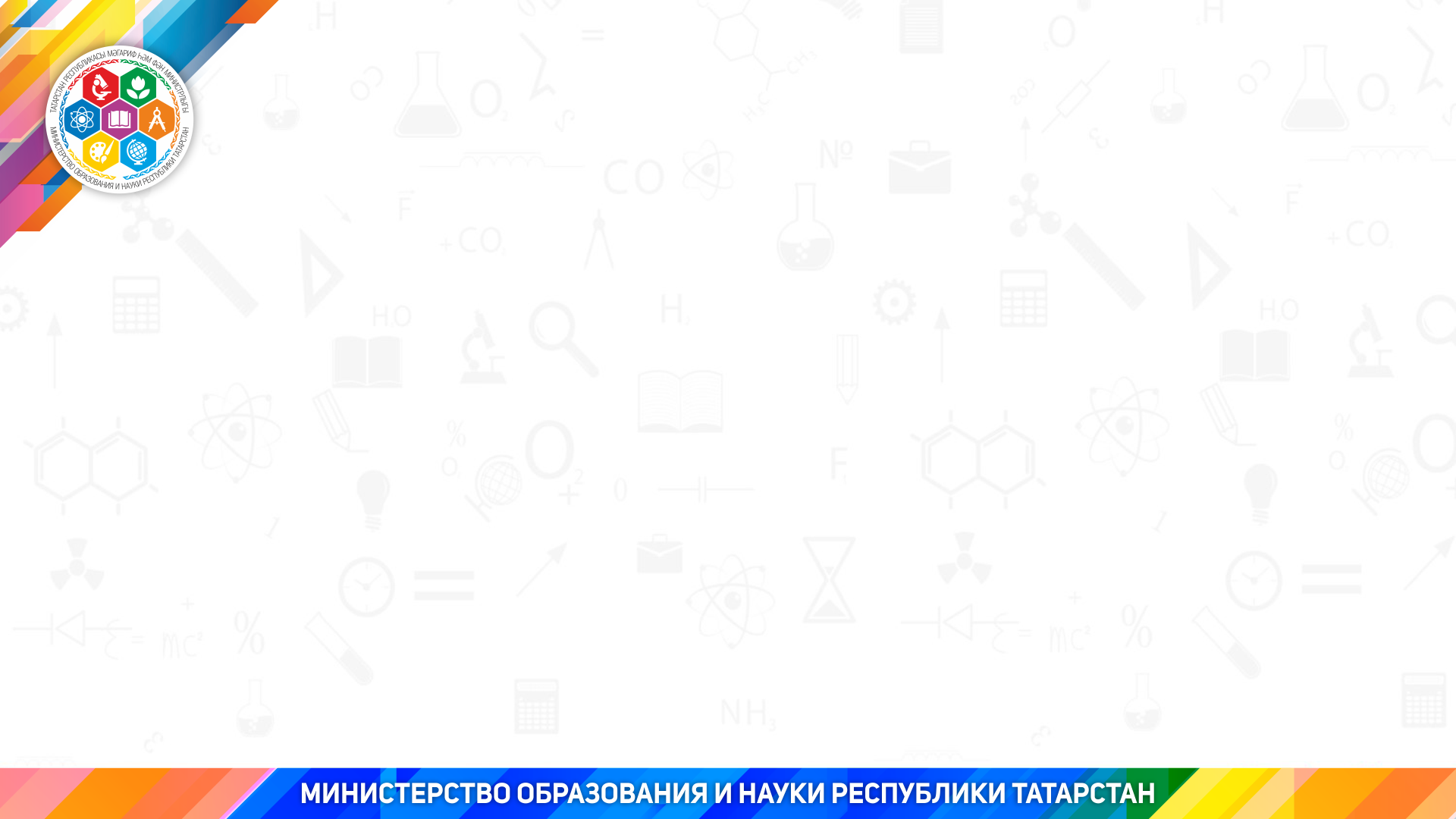 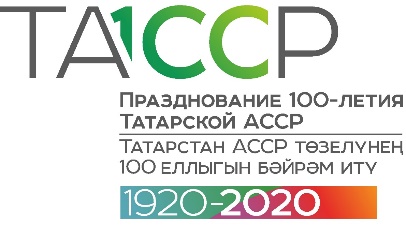 8 смен языковой, национально-культурной направленности
[Speaker Notes: формирование в средствах массовой информации нового имиджа дополнительного образования, соответствующего ценностному статусу дополнительного образования в современном информационном гражданском обществе.]
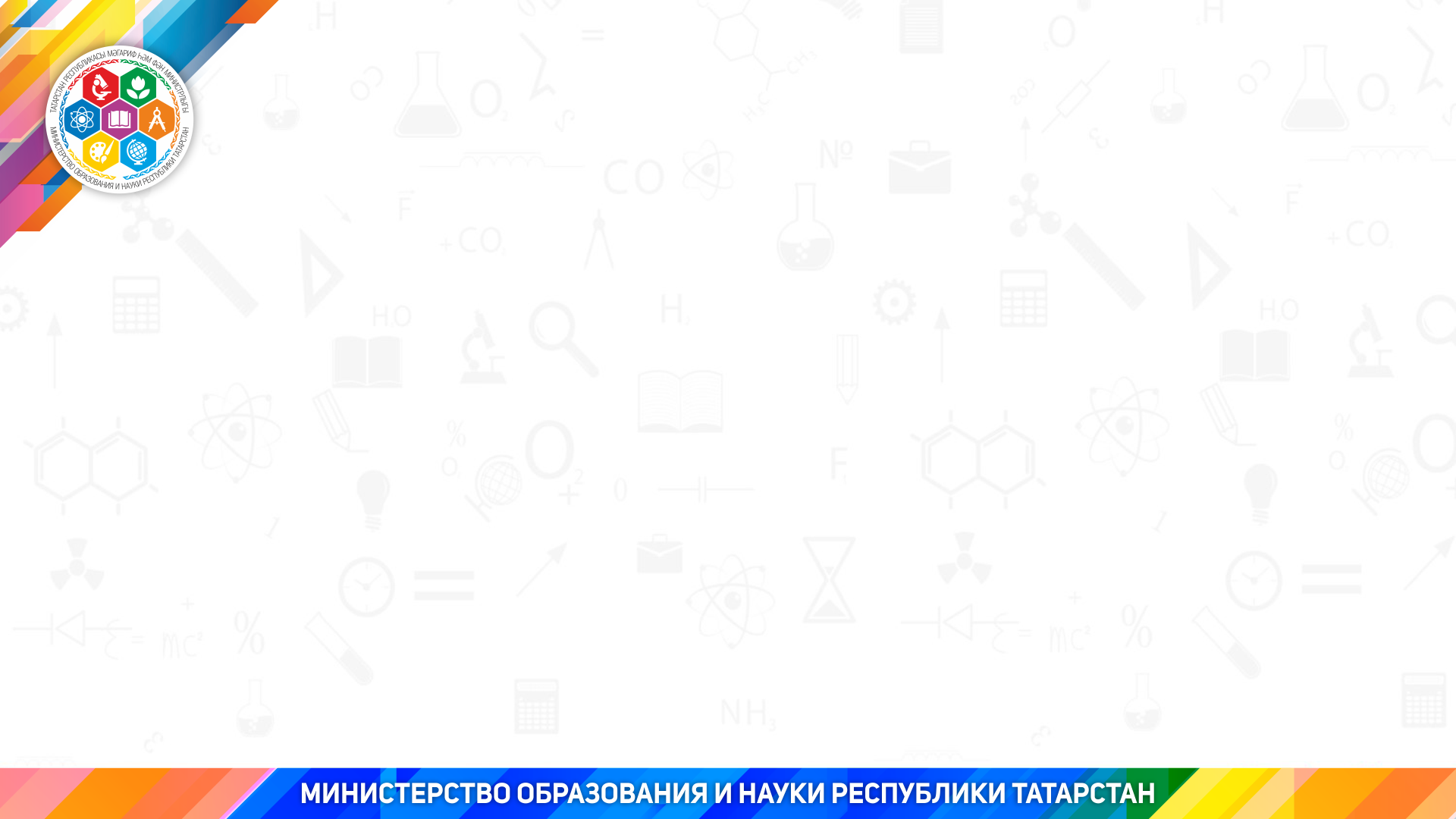 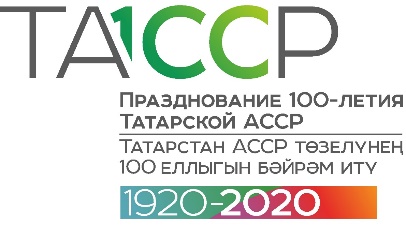 ООЦ «Дуслык», 845 детей в летний период
[Speaker Notes: формирование в средствах массовой информации нового имиджа дополнительного образования, соответствующего ценностному статусу дополнительного образования в современном информационном гражданском обществе.]
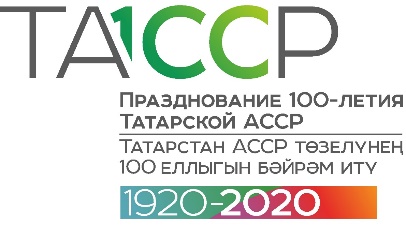 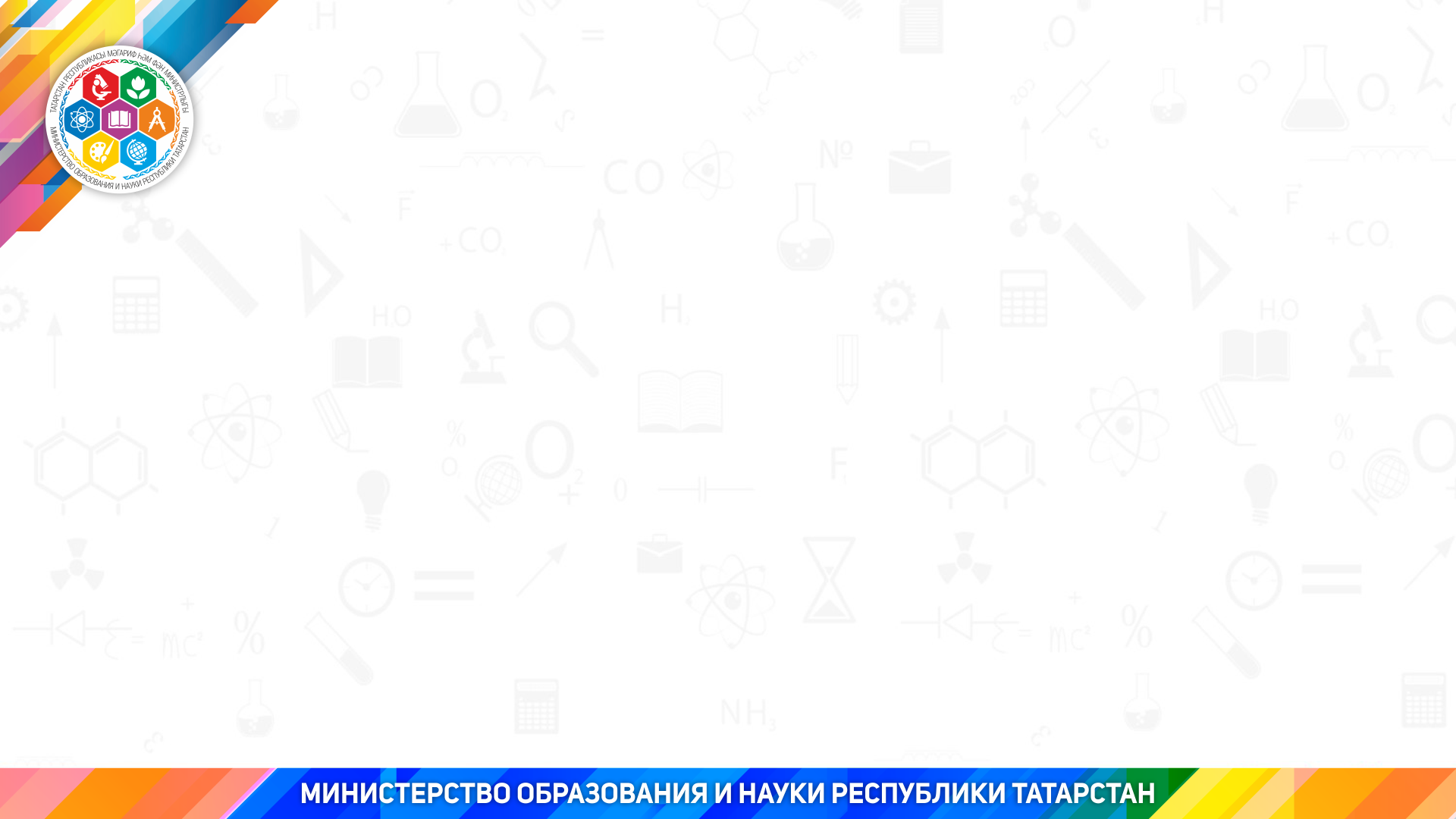 РДООЦ «Костер»,  1000 детей
[Speaker Notes: формирование в средствах массовой информации нового имиджа дополнительного образования, соответствующего ценностному статусу дополнительного образования в современном информационном гражданском обществе.]
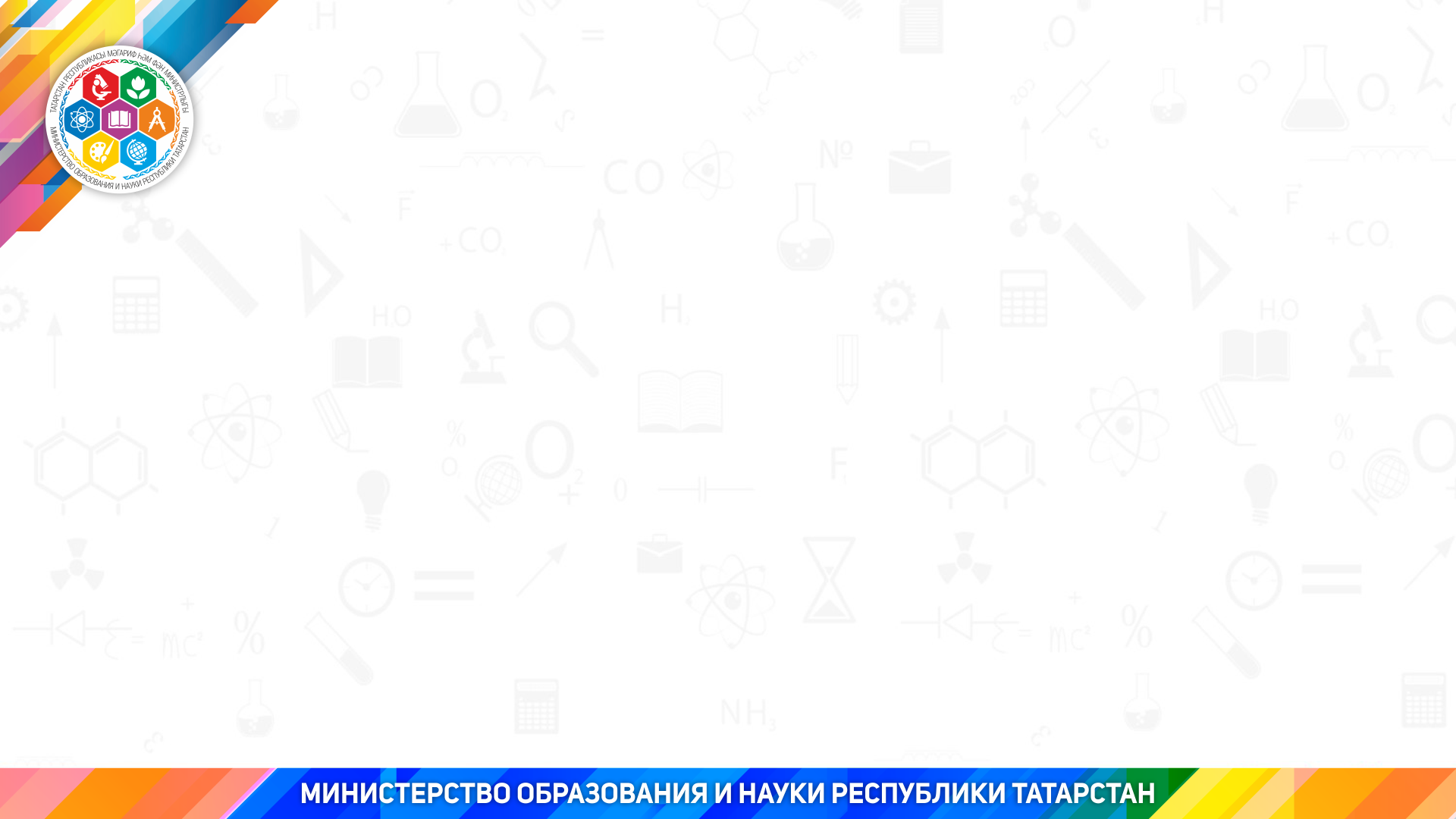 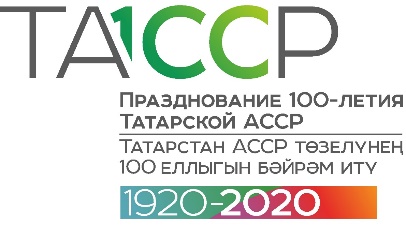 4 профильные смены, 358 детей с ОВЗ
[Speaker Notes: формирование в средствах массовой информации нового имиджа дополнительного образования, соответствующего ценностному статусу дополнительного образования в современном информационном гражданском обществе.]
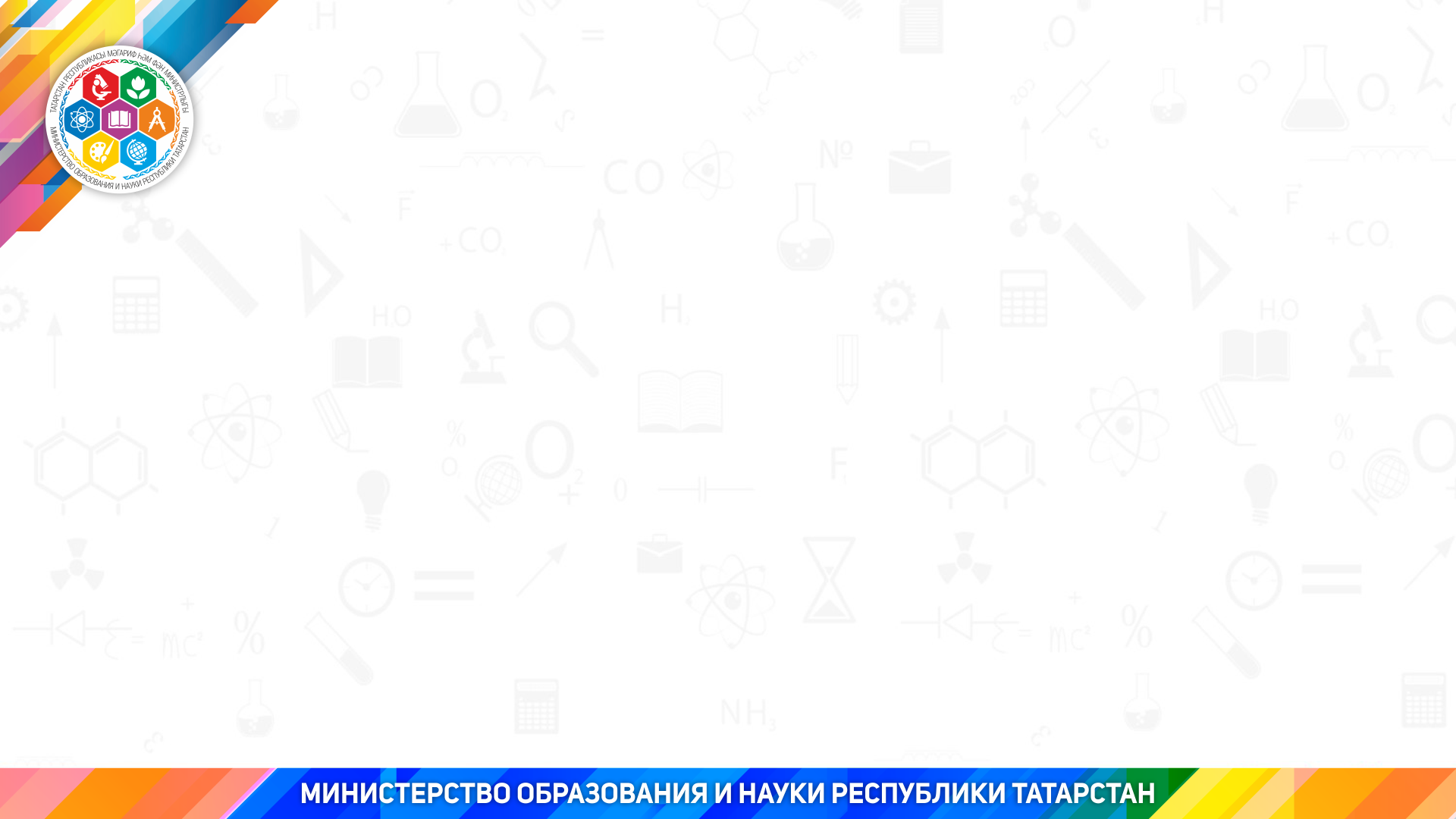 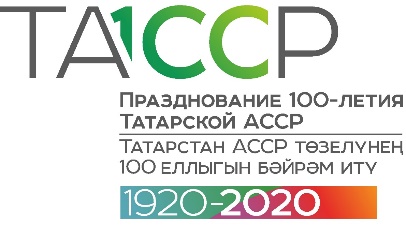 Отдых воспитанников детских домов и школ-интернатов, детей, находящиеся в приемных семьях

Республиканская детско-родительской смене «Семь цветов счастья»  (300 детей-сирот из замещающих семей)
[Speaker Notes: формирование в средствах массовой информации нового имиджа дополнительного образования, соответствующего ценностному статусу дополнительного образования в современном информационном гражданском обществе.]
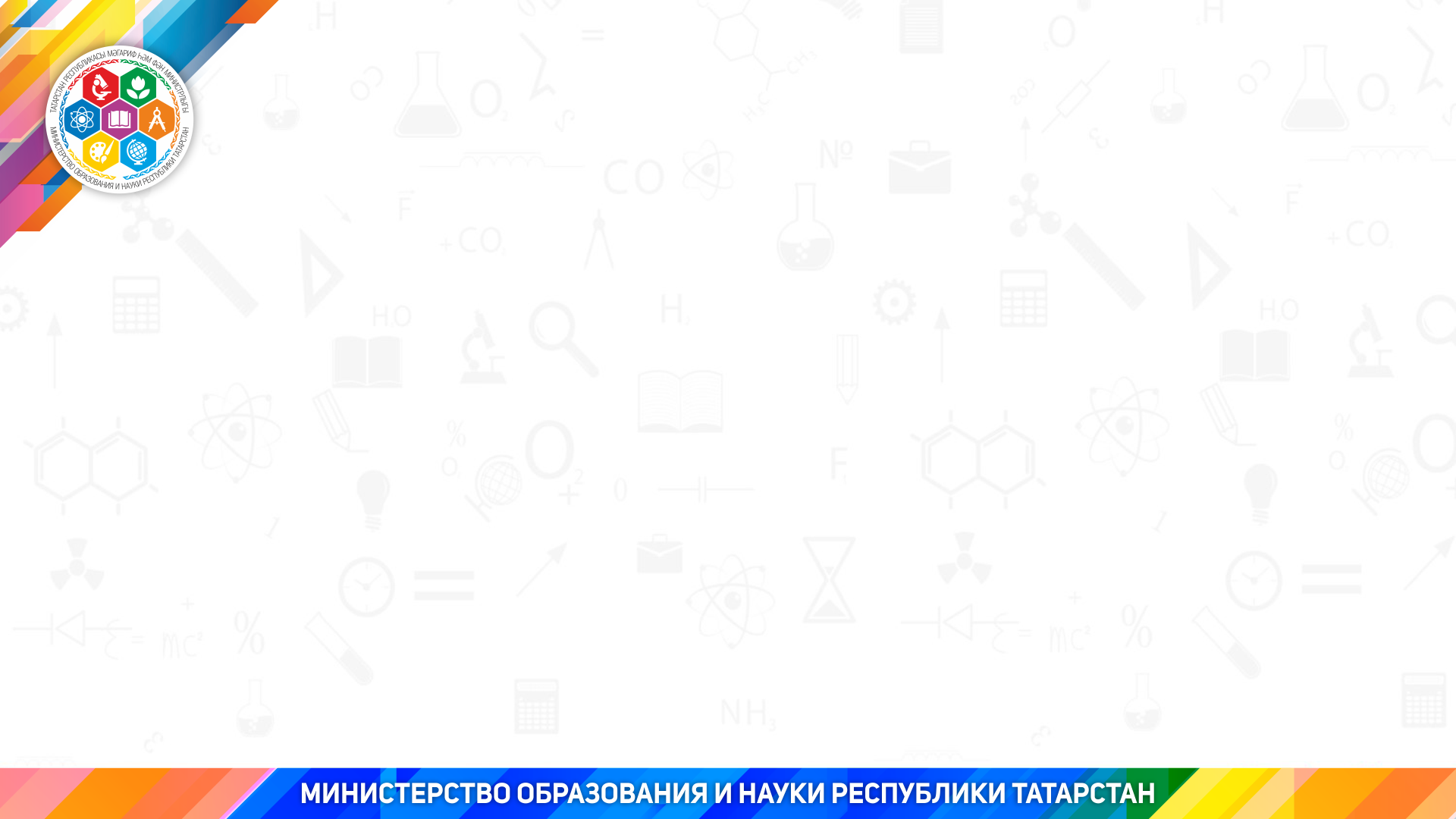 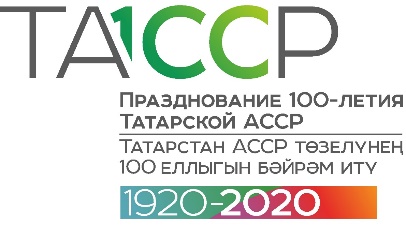 Информация о профильных сменах 
размещена на официальном сайте МОиН РТ
http://mon.tatarstan.ru
Даты заезда и выезда 
Наименование смены
Планируемое место проведения
Продолжительность смены
Родительская плата
Данные о руководителе смены
Куда обращаться по вопросам приобретения путевок и проведения смены  
Нормативно-правовая документация
[Speaker Notes: формирование в средствах массовой информации нового имиджа дополнительного образования, соответствующего ценностному статусу дополнительного образования в современном информационном гражданском обществе.]
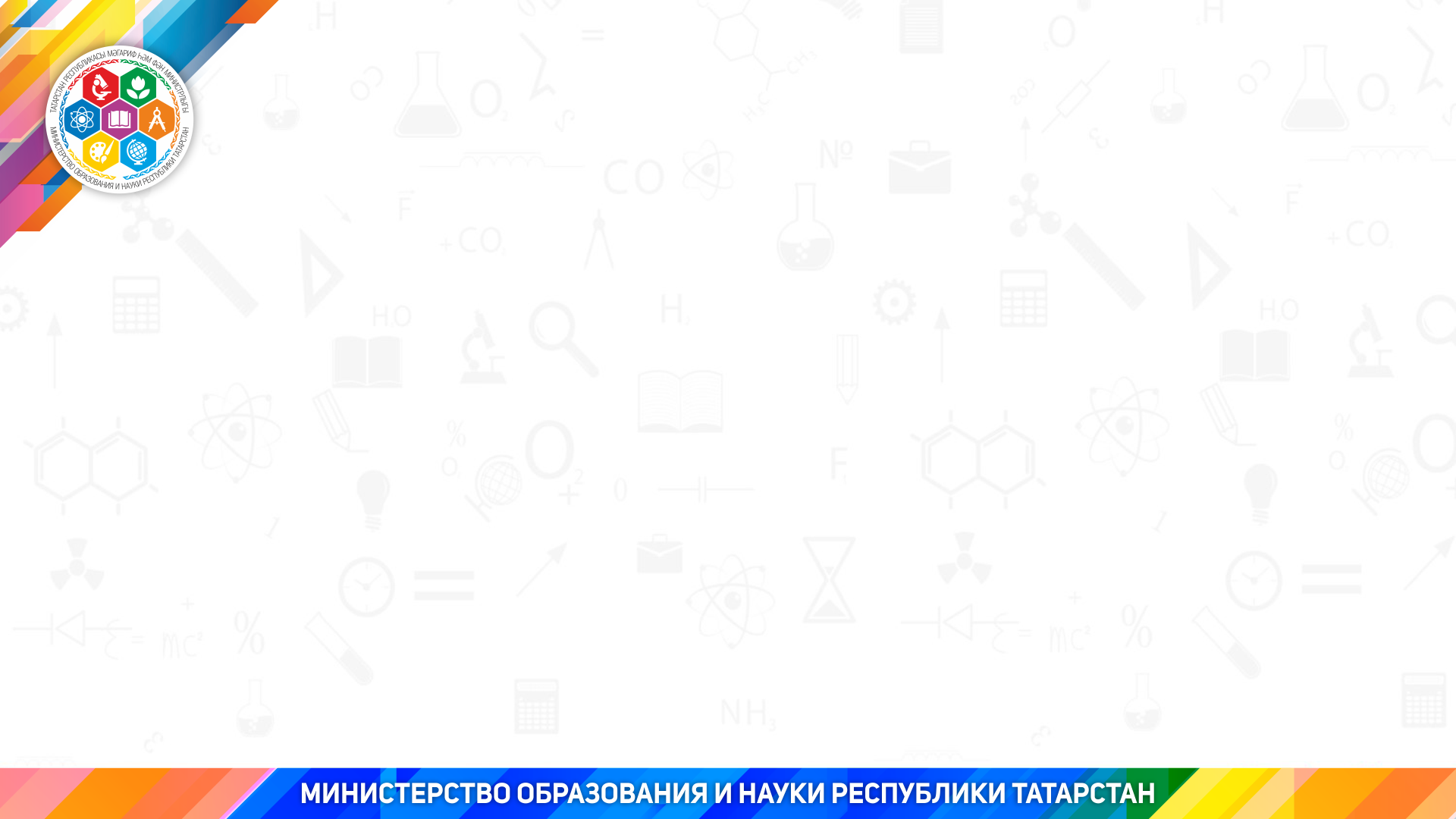 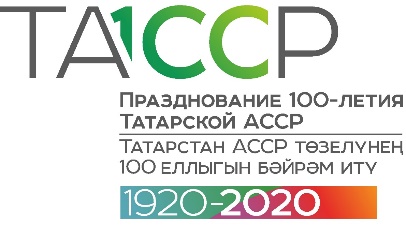 В период летних каникул МОиН РТ рекомендует
проводить тематические смены
    проводить смены военно-патриотического профиля, лагерные (межлагерные) военно-спортивные игры с охватом не менее 10 % детей по МР, с привлечением юношей допризывного возраста
   организовать  временные объединения учреждений ДОД
    организовать работу досуговых и спортивных площадок по месту жительства детей
   организовать туристско-краеведческую и экскурсионную работу с учащимися, посещение городов Казань, Булгар, Свияжск, Елабуга
   Подготовка и сдача ГТО и др.
 мероприятия приуроченные к датам (12 июня, 22 июня и т.д.)
[Speaker Notes: формирование в средствах массовой информации нового имиджа дополнительного образования, соответствующего ценностному статусу дополнительного образования в современном информационном гражданском обществе.]